Write over each letter then have a go yourself underneath.
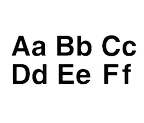 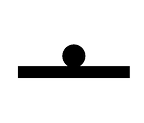 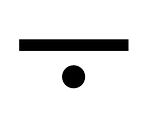 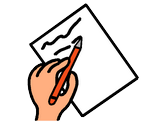 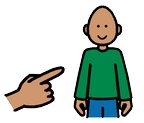 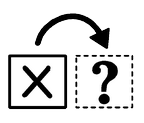 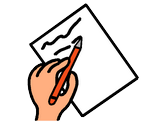 p p p p
____________________________



____________________________
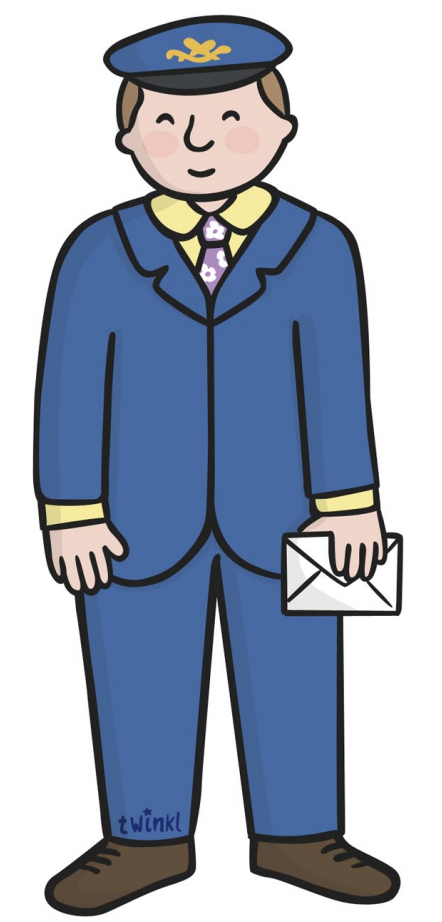 ____________________________



____________________________
b b b b
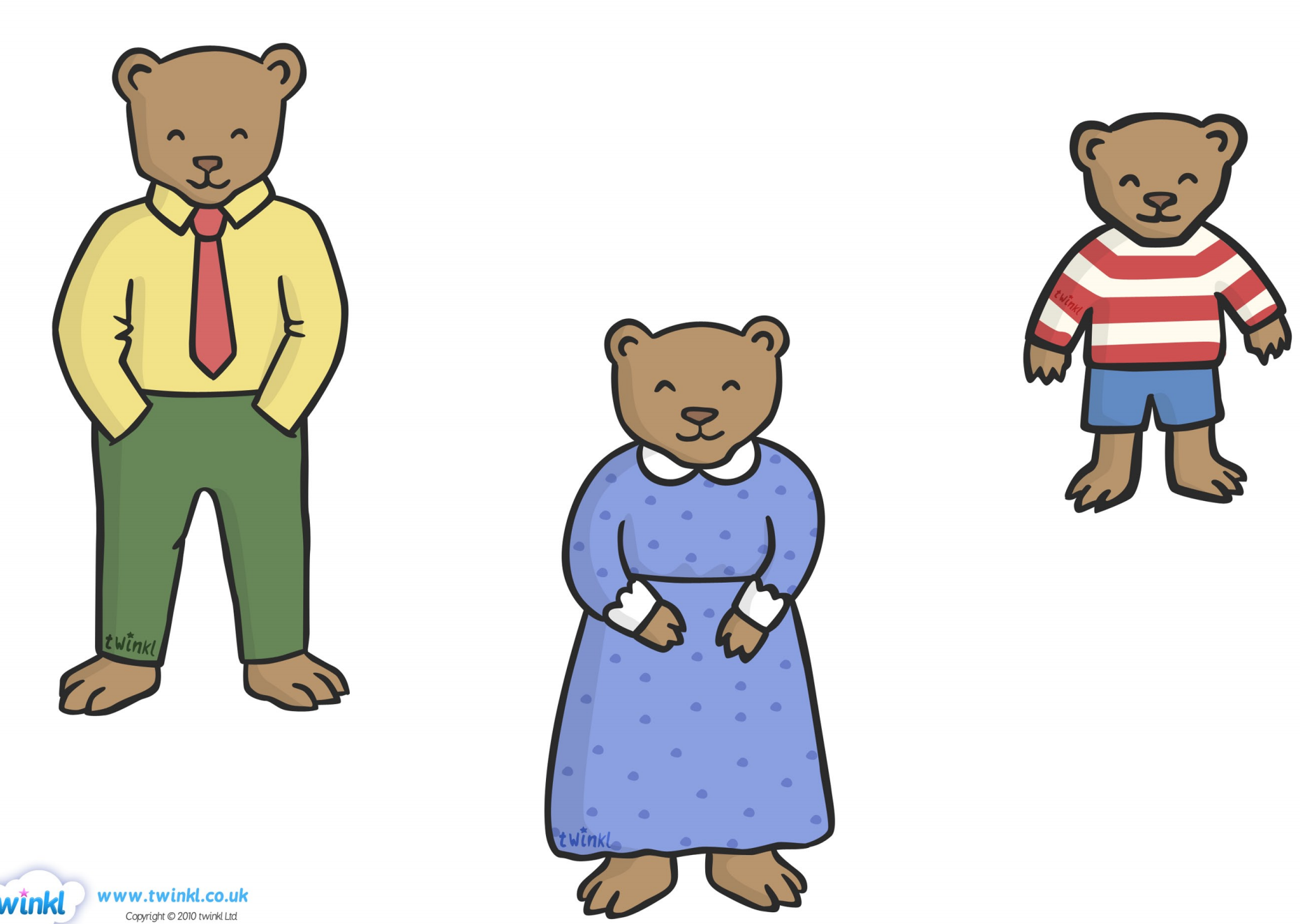 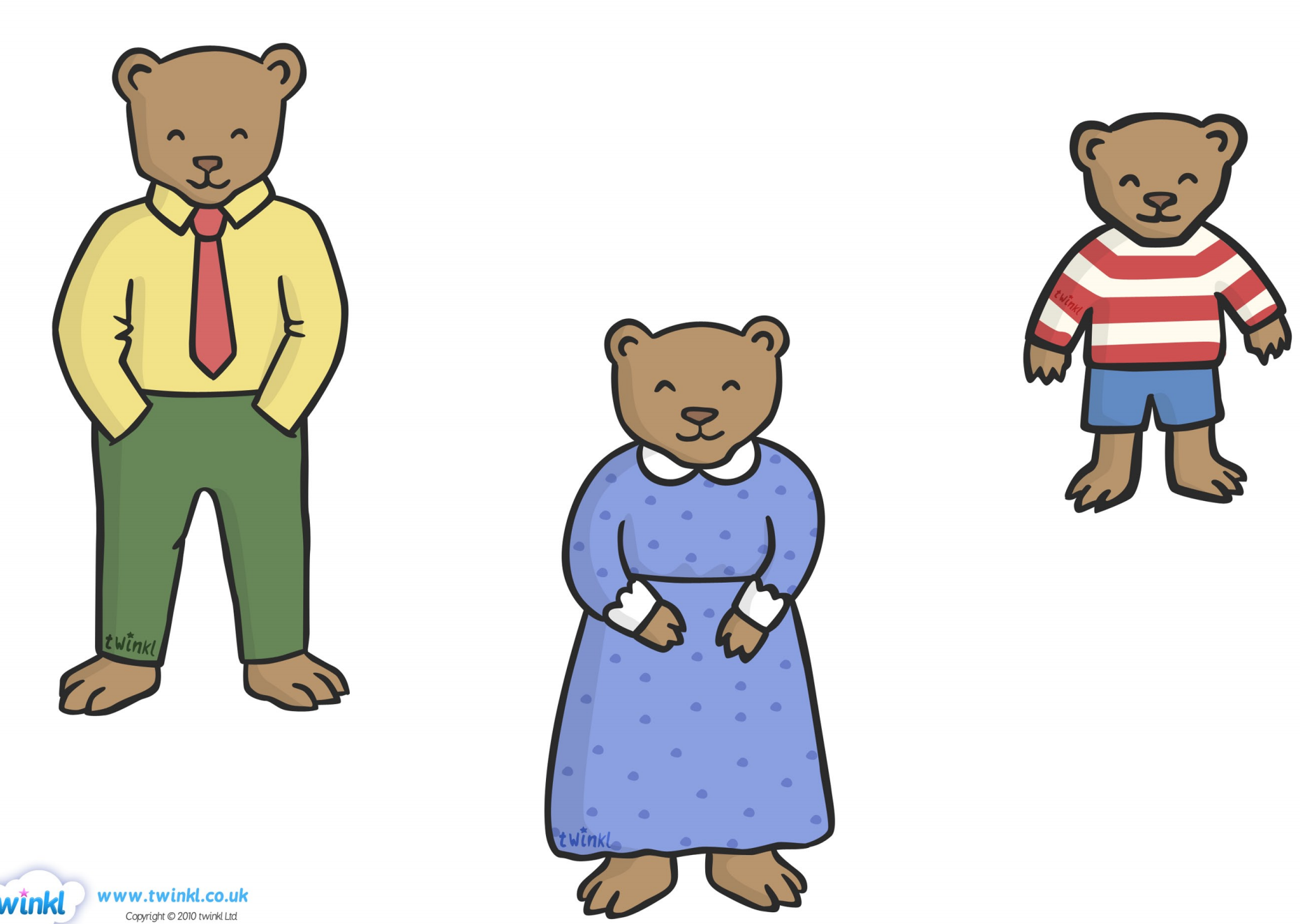 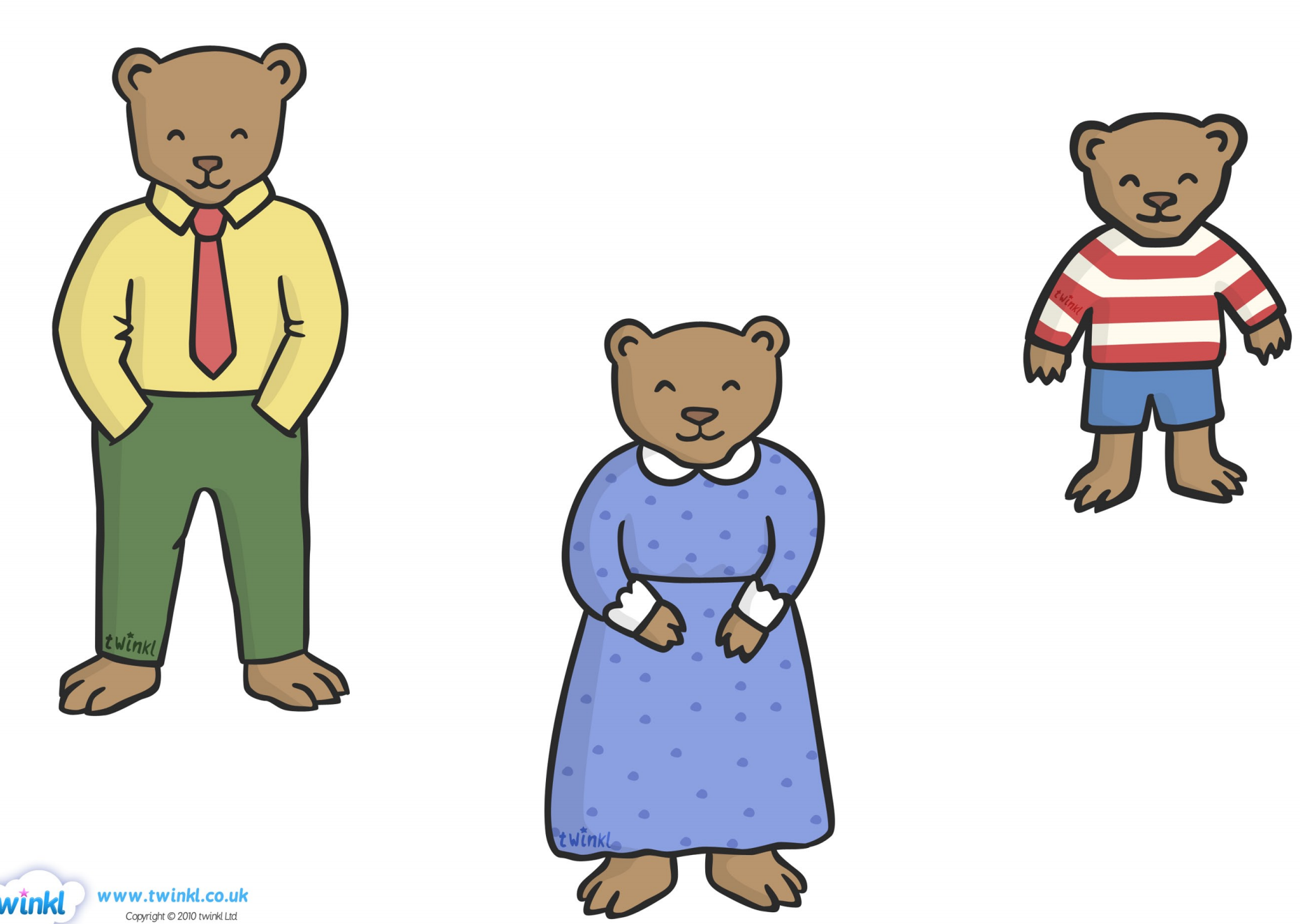 ____________________________



____________________________
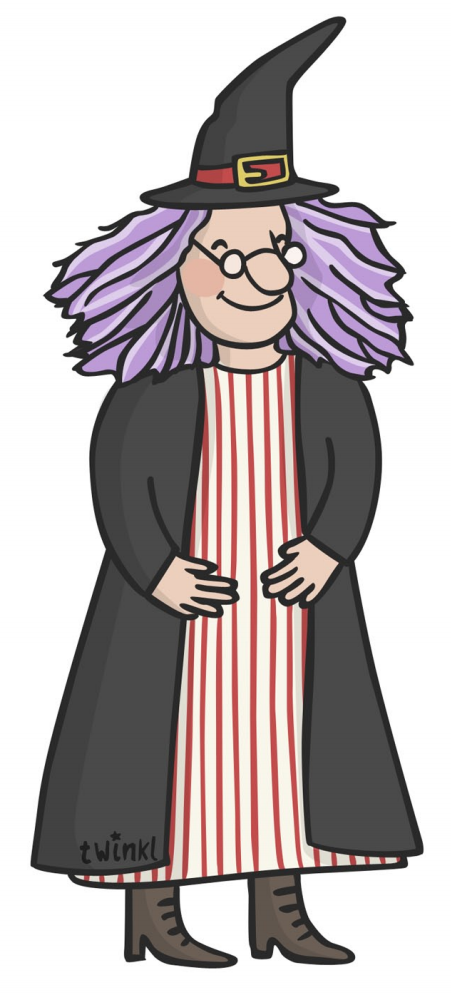 w  w  w  w
Write over each letter then have a go yourself underneath.
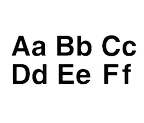 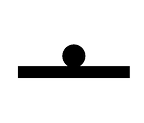 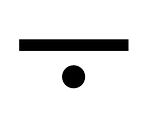 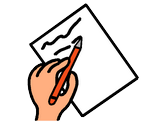 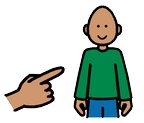 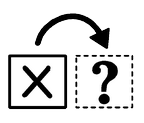 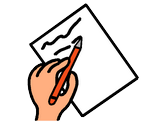 g g g g
____________________________



____________________________
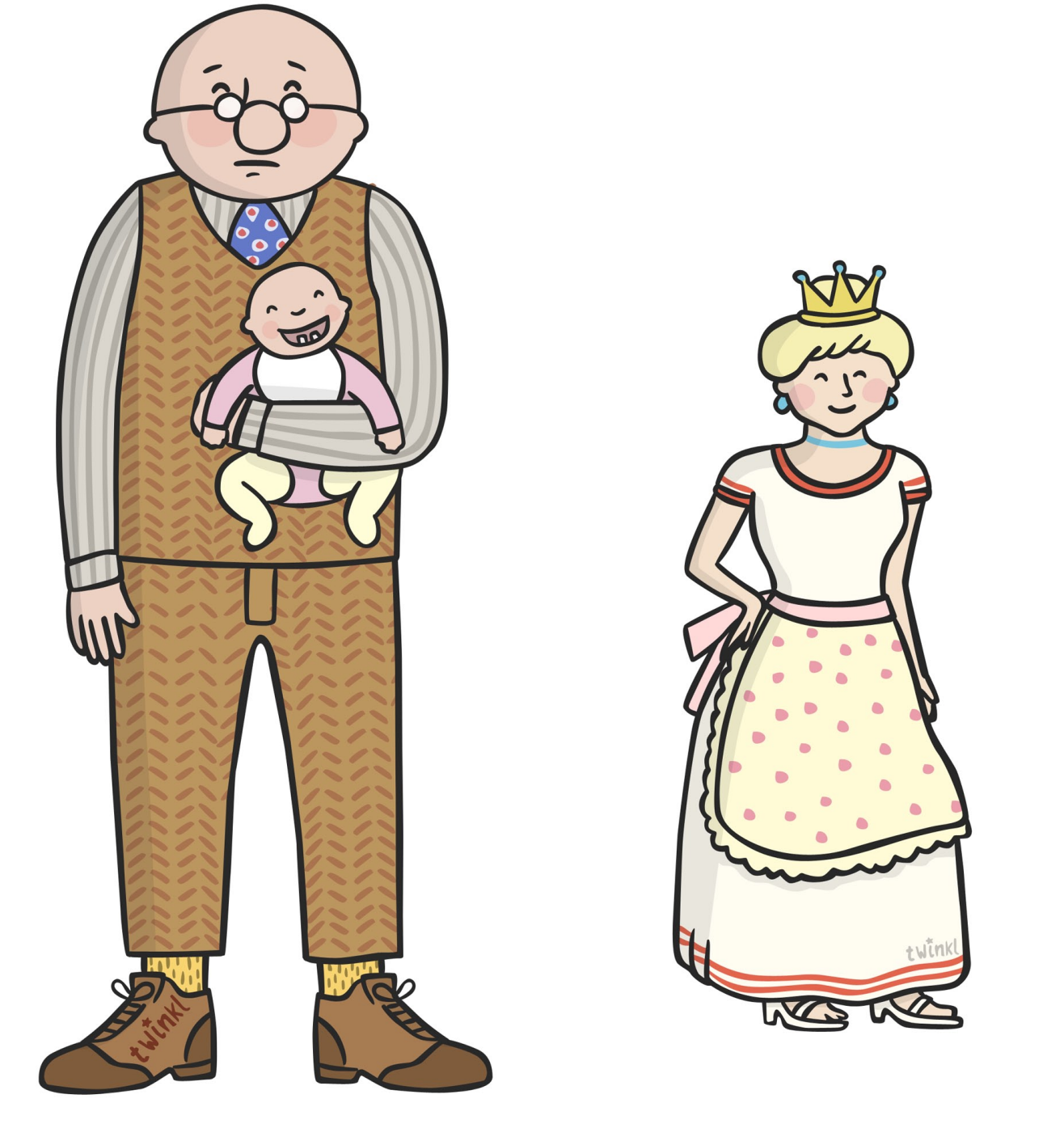 ____________________________



____________________________
c c c c
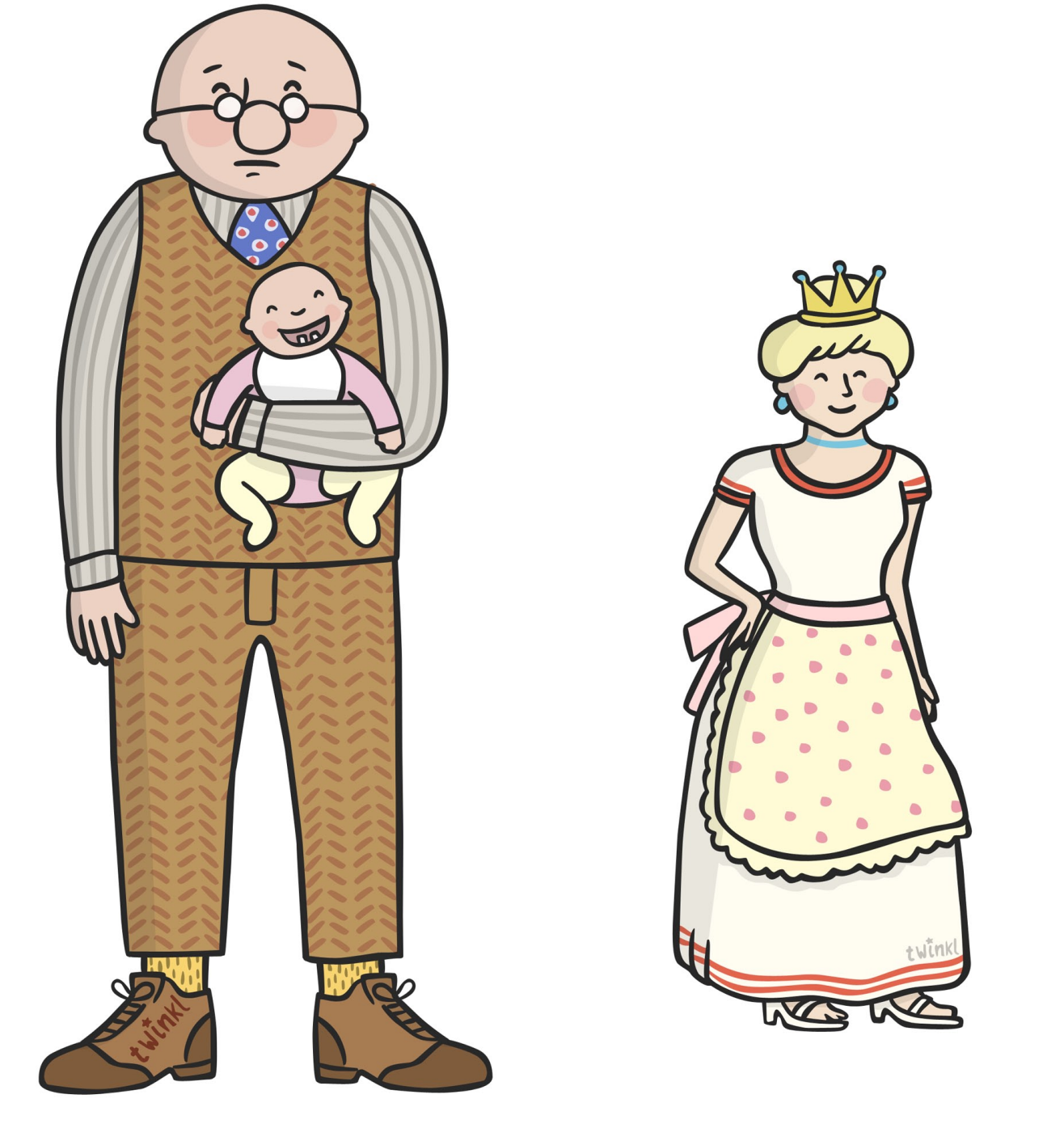 g g g g
____________________________



____________________________
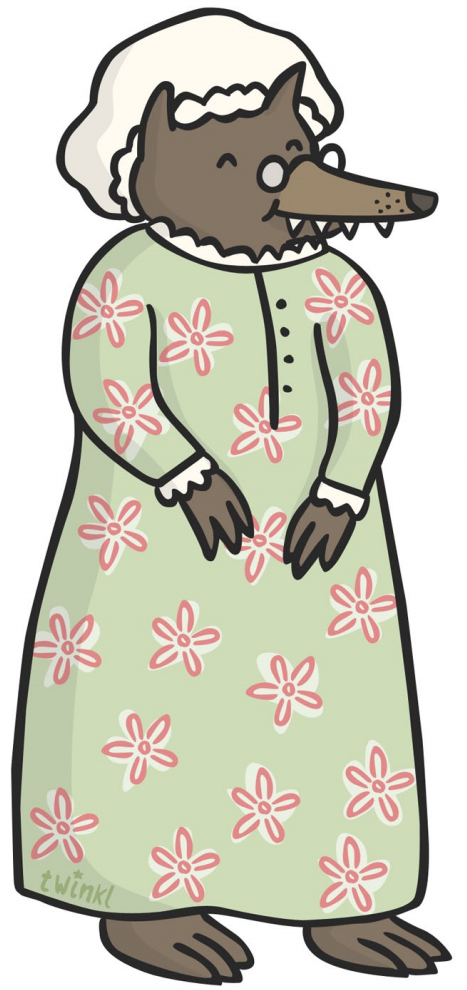 Write over each word then have a go yourself underneath.
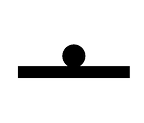 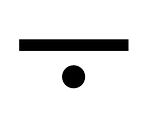 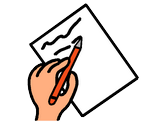 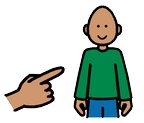 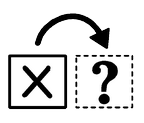 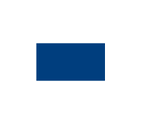 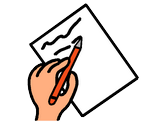 ____________________________



____________________________
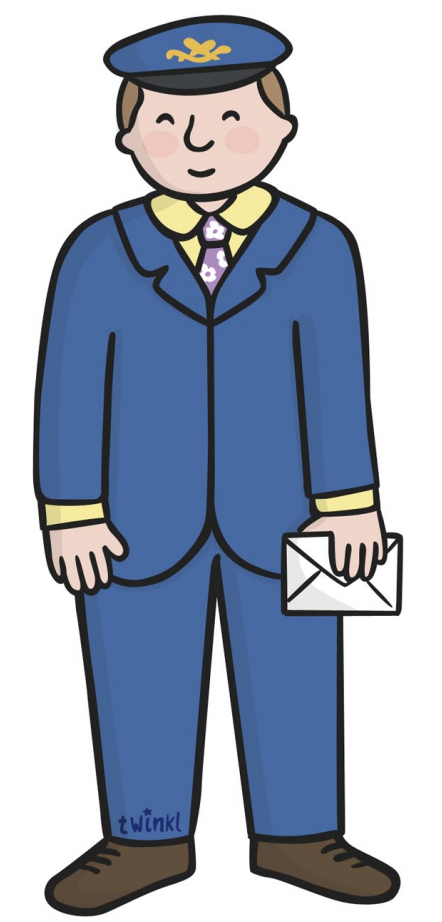 postman
____________________________



____________________________
bears
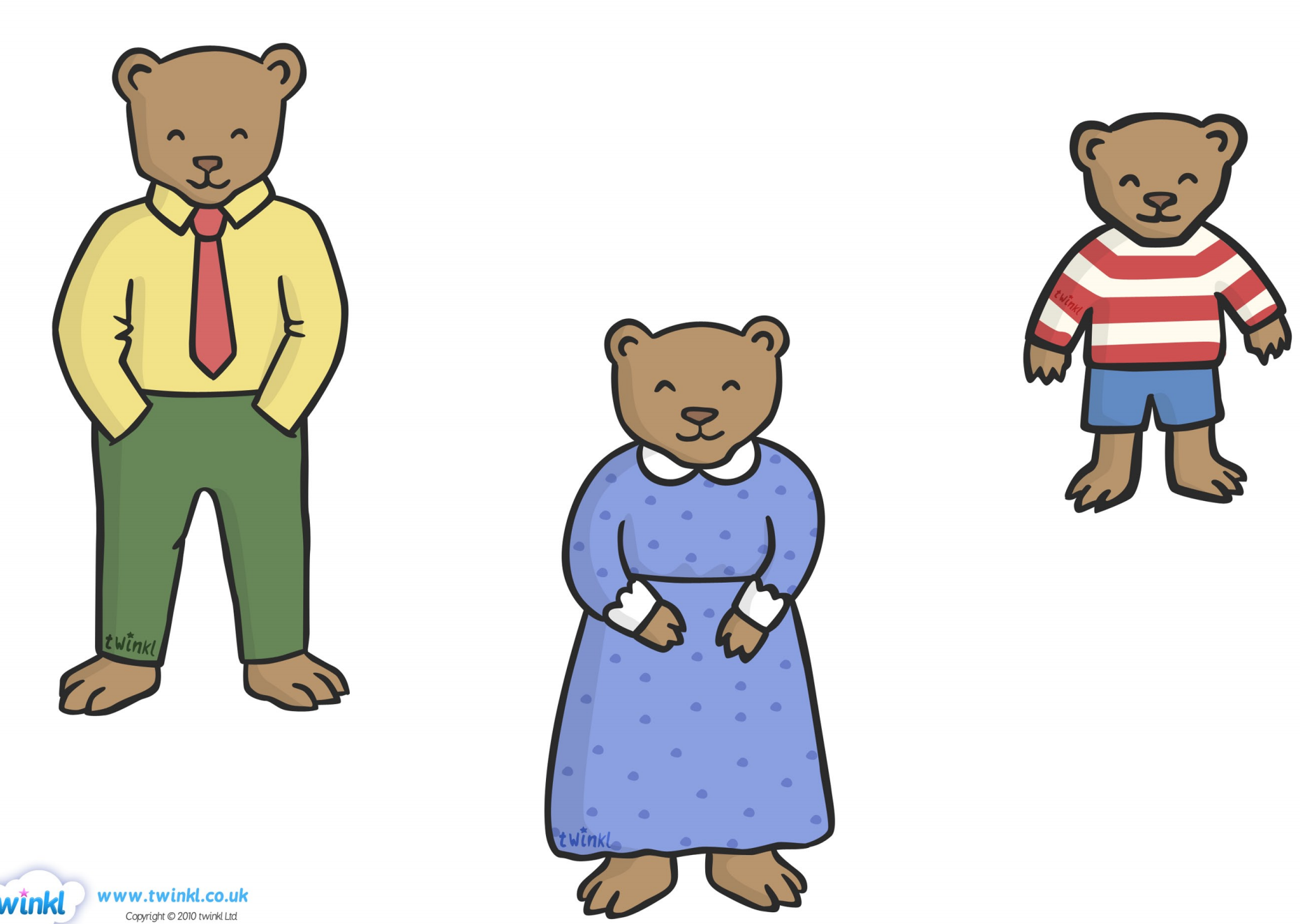 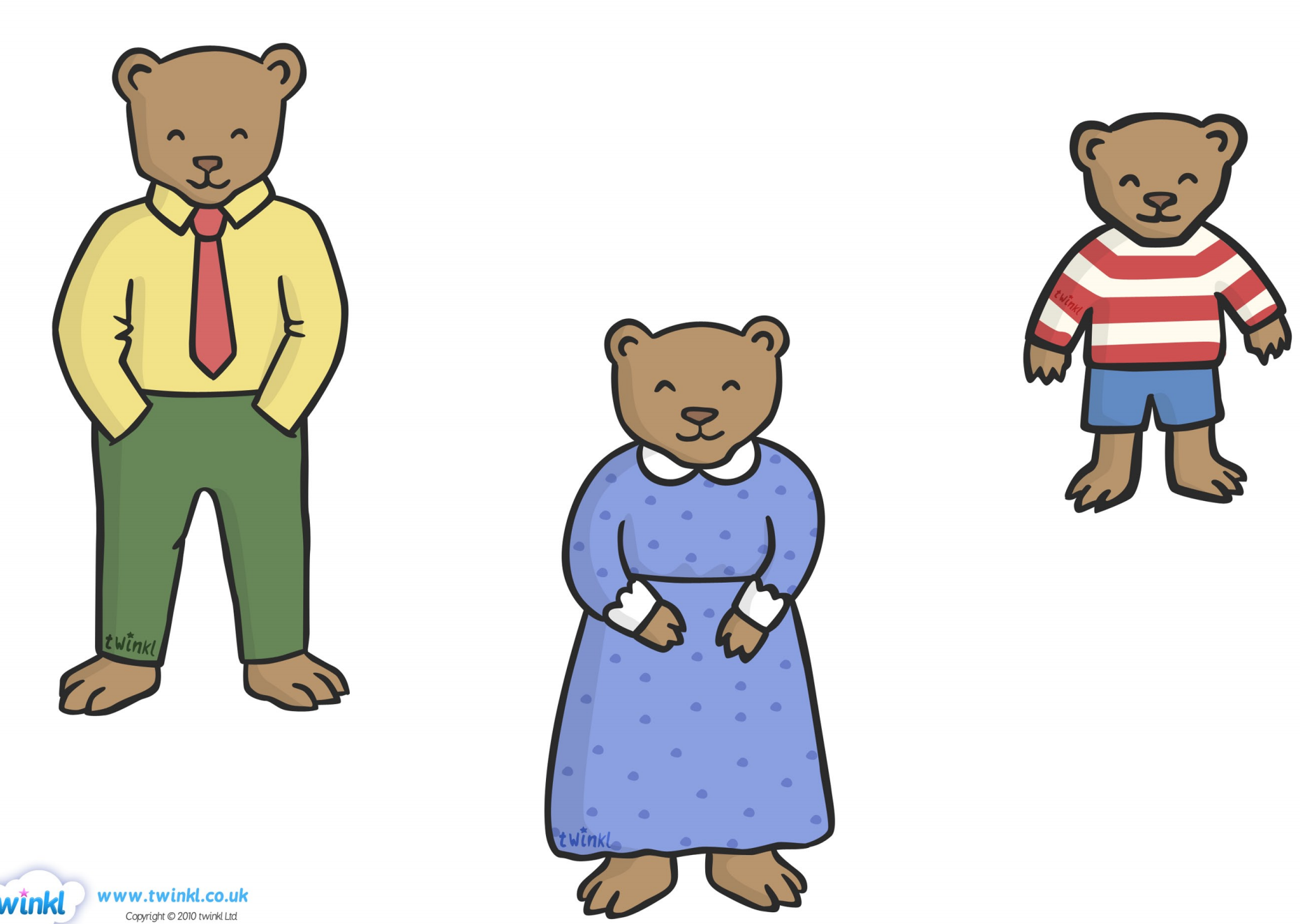 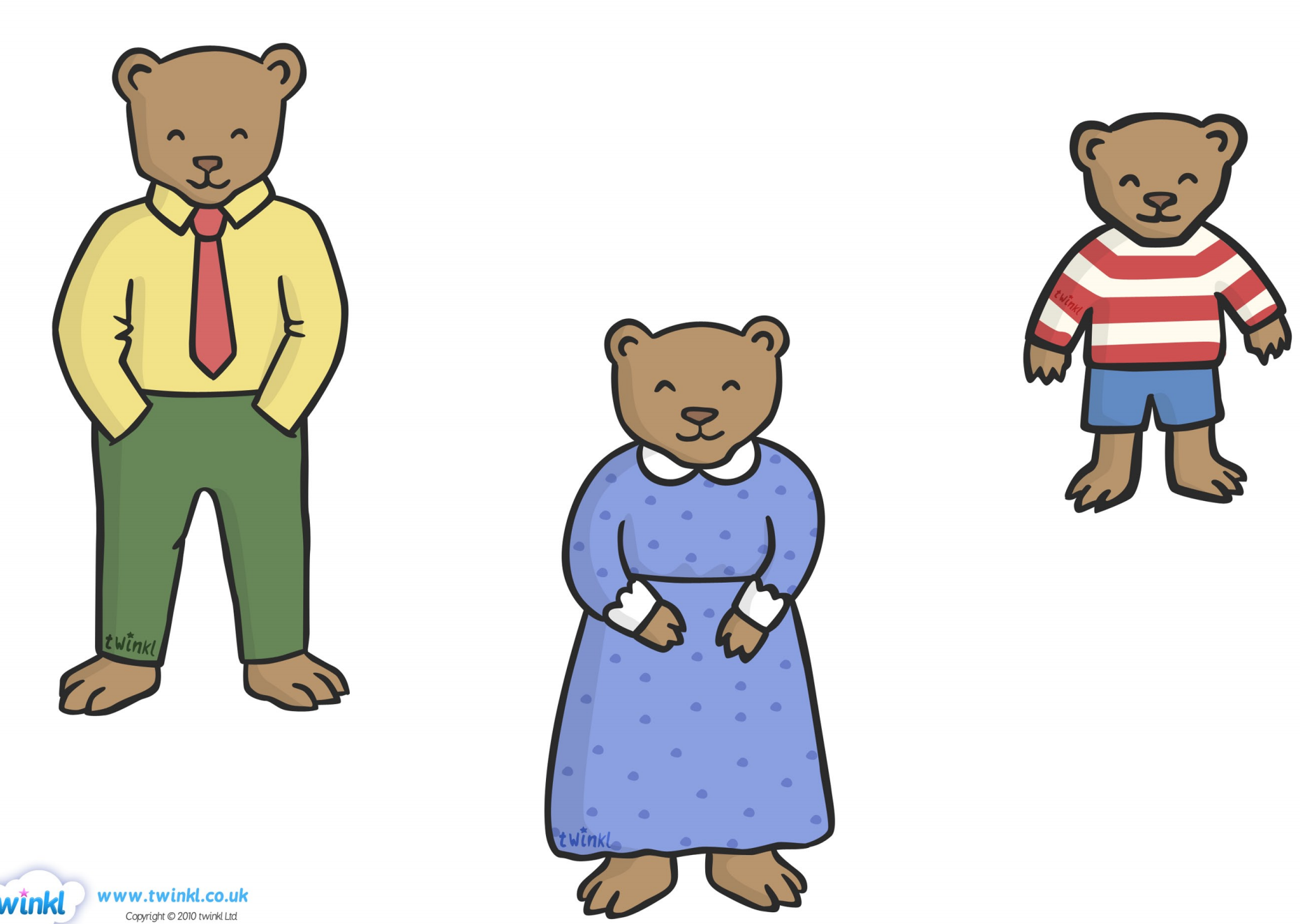 ____________________________



____________________________
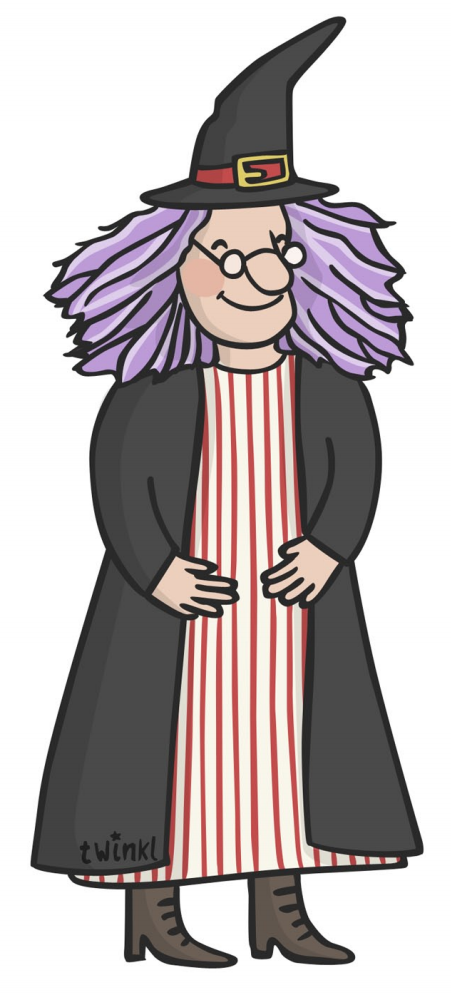 witch
Write over each word then have a go yourself underneath.
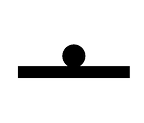 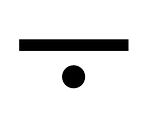 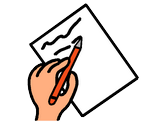 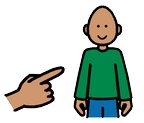 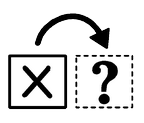 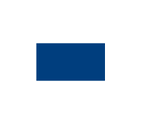 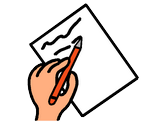 ____________________________



____________________________
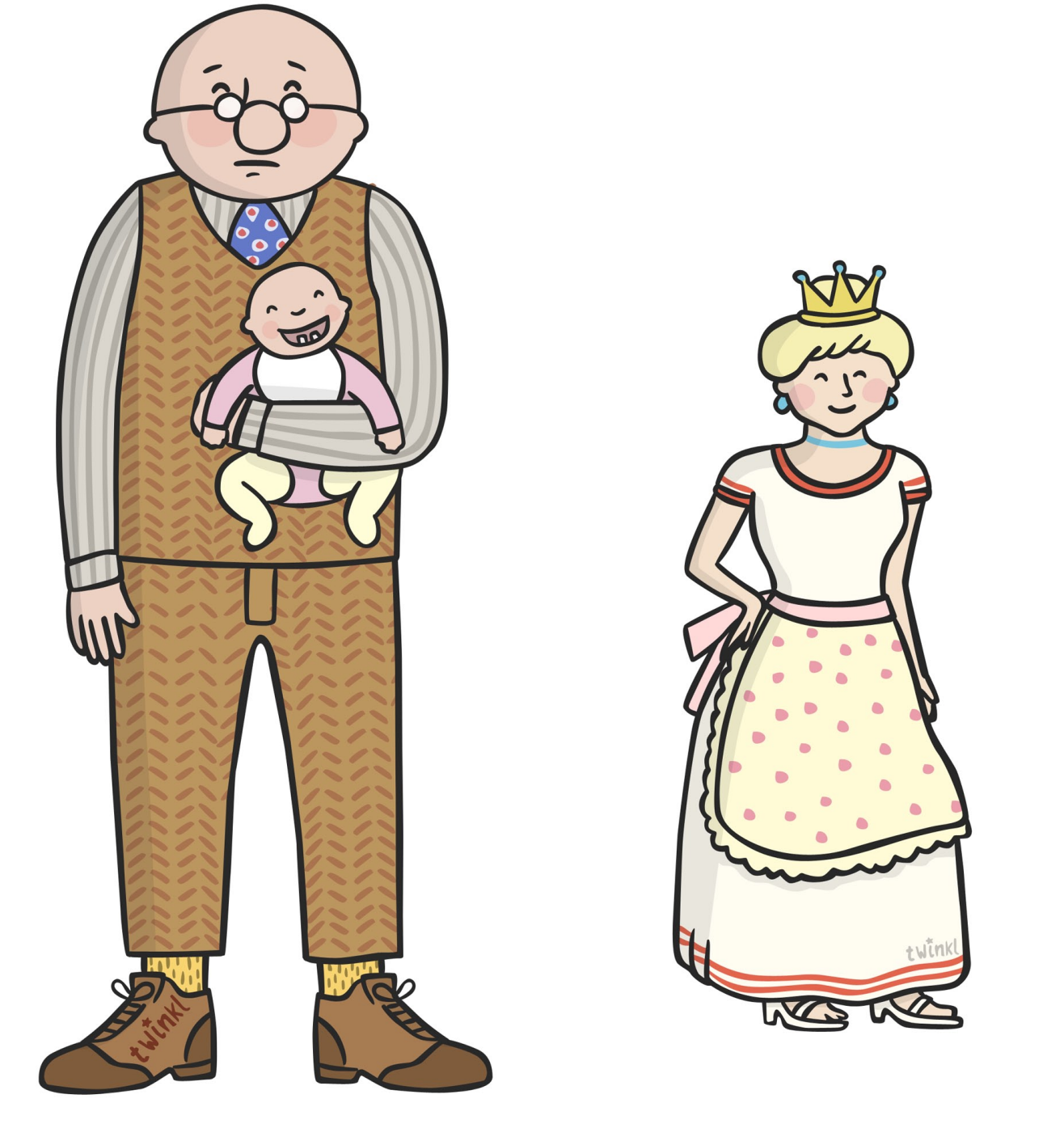 giant
____________________________



____________________________
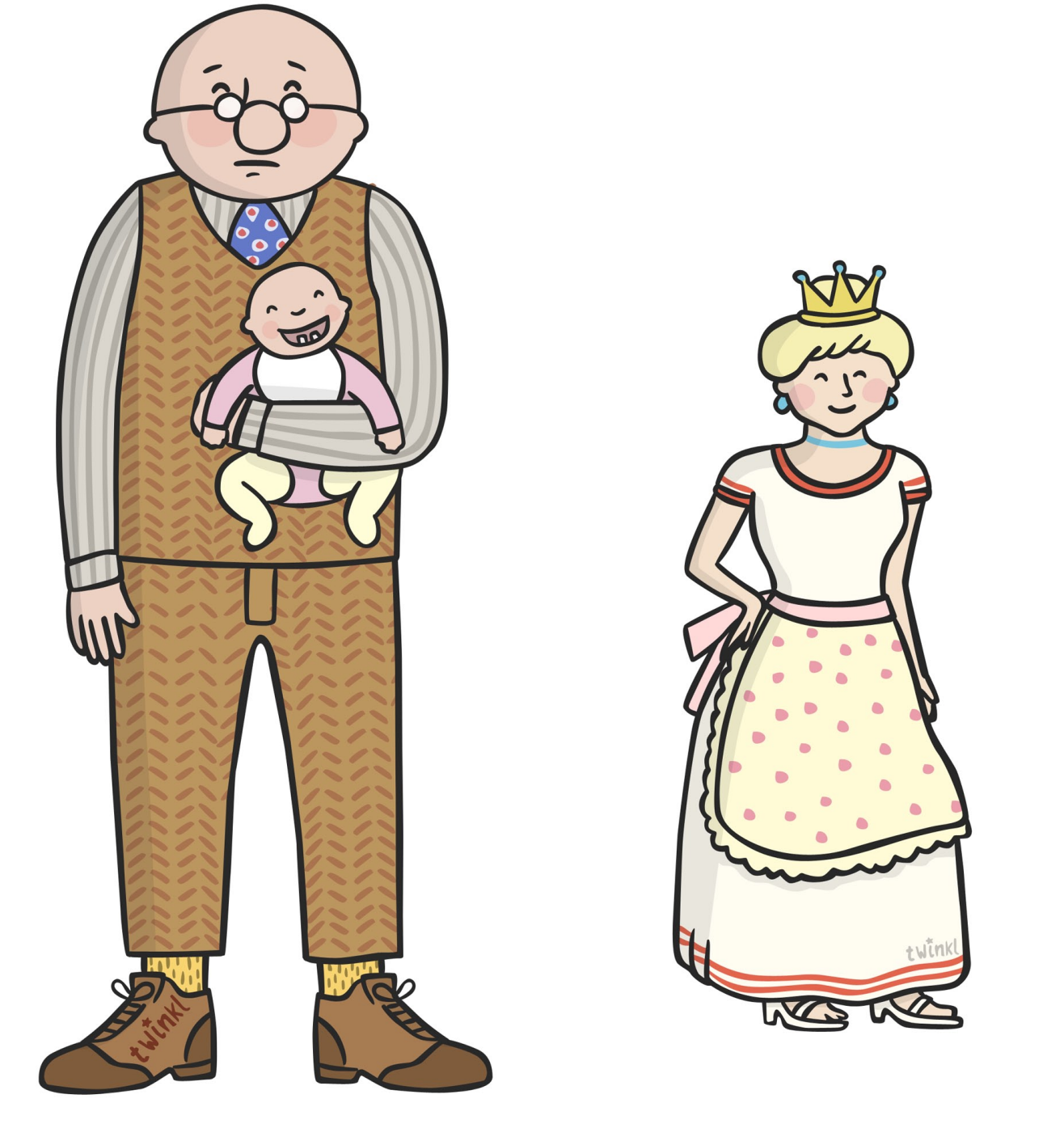 Cinderella
____________________________



____________________________
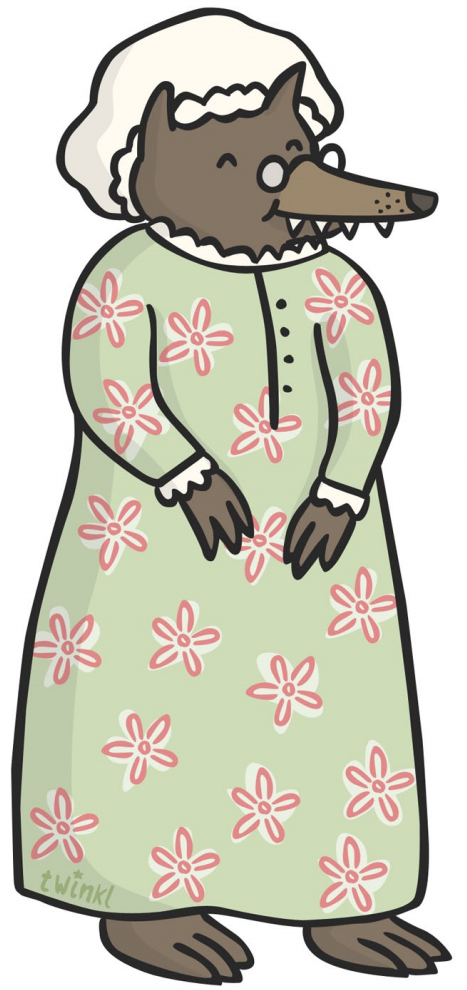 grandma
Use your best handwriting to name and label each picture.
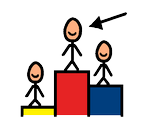 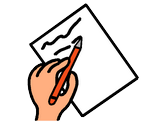 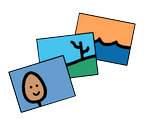 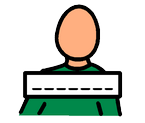 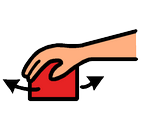 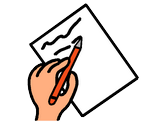 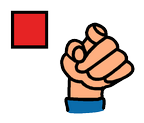 ____________________________



____________________________
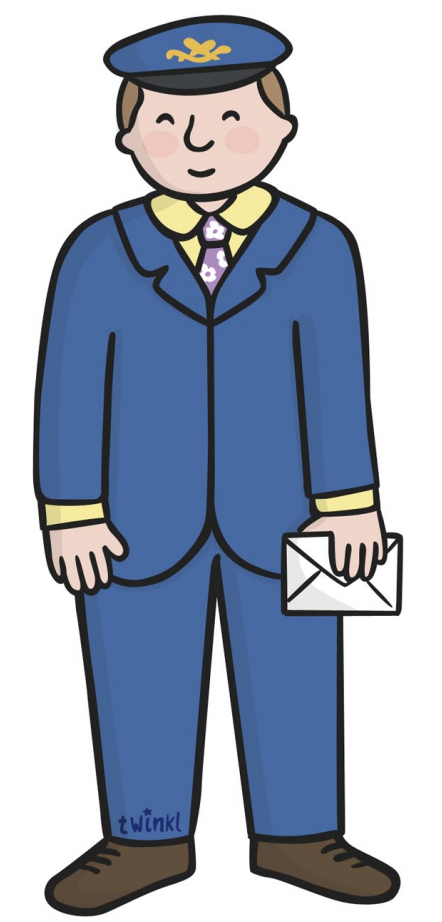 ____________________________



____________________________
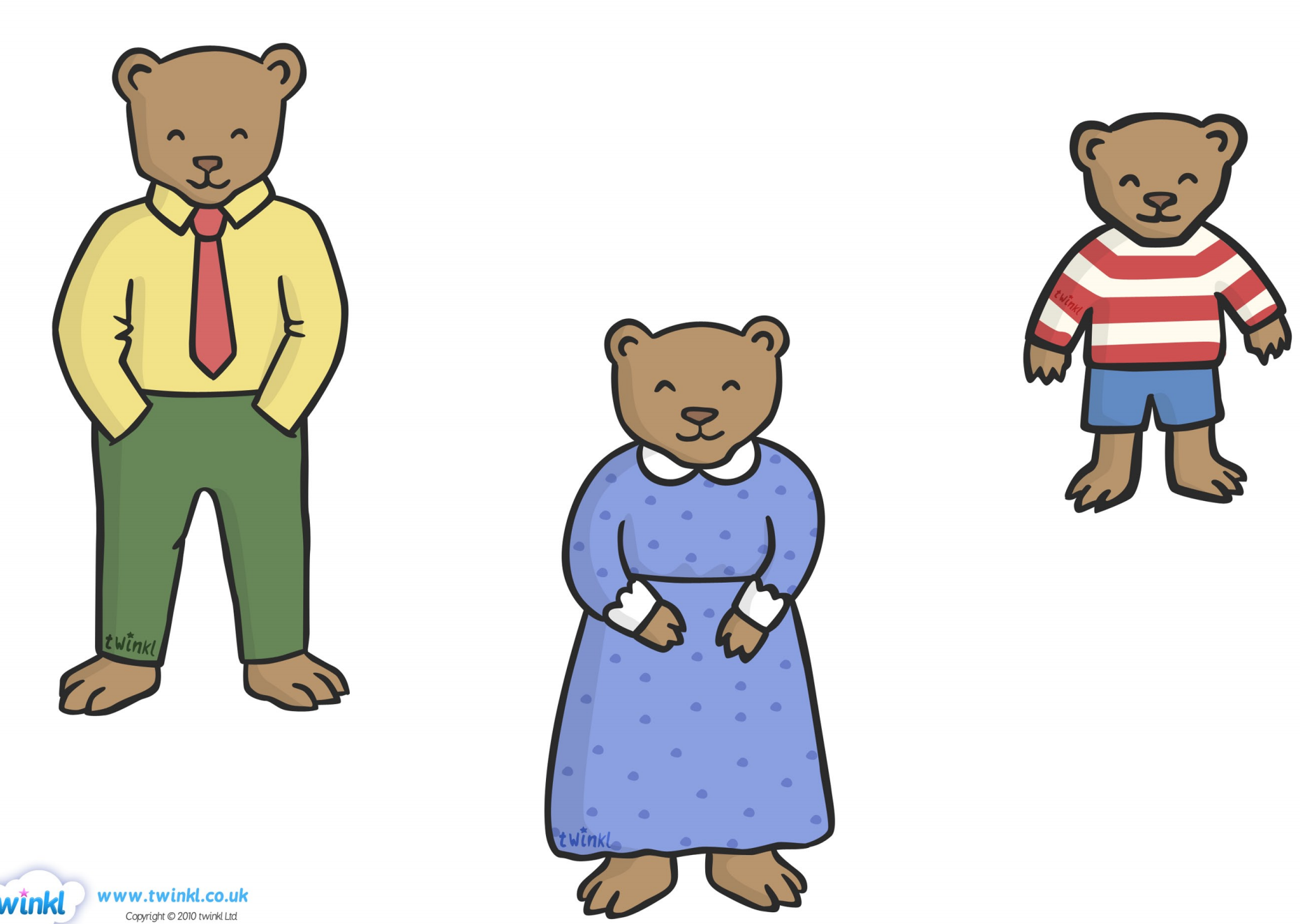 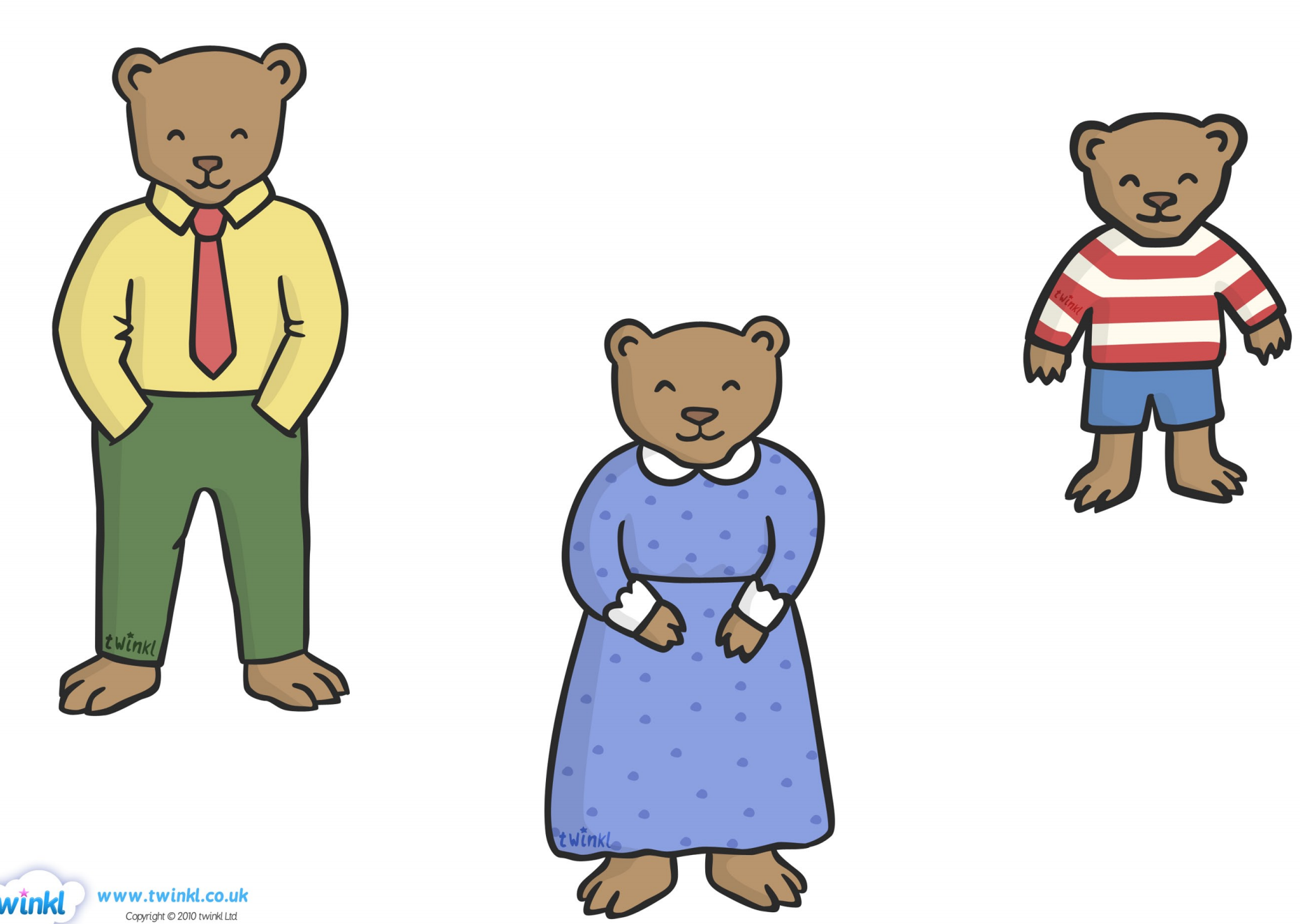 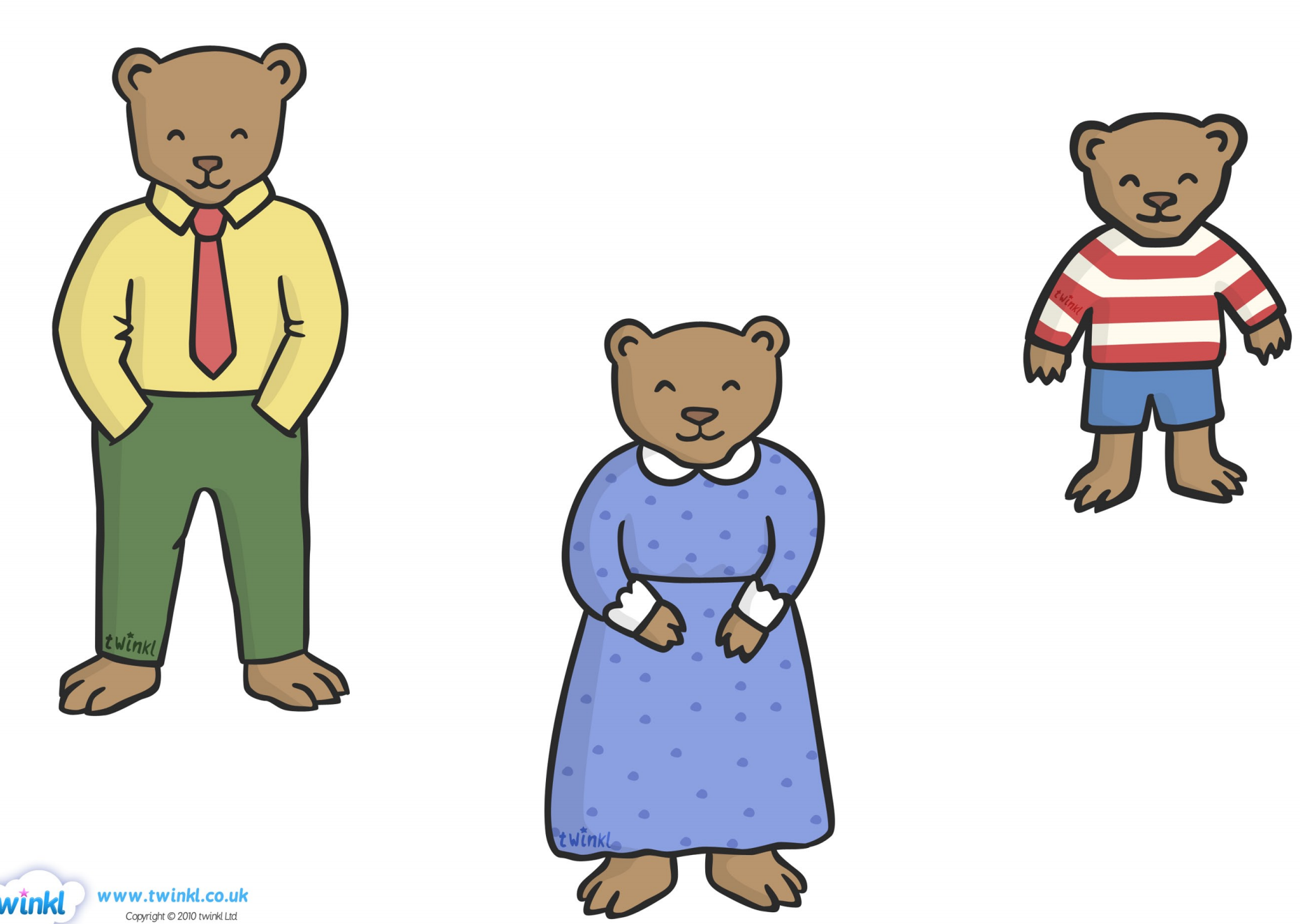 ____________________________



____________________________
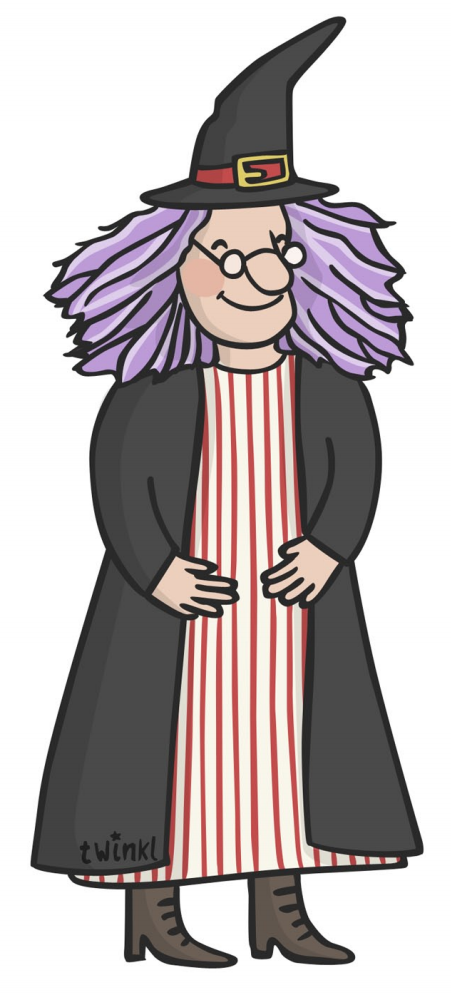 Use your best handwriting to name and label each picture.
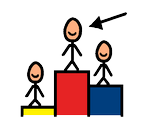 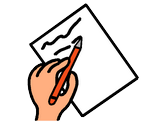 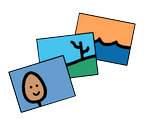 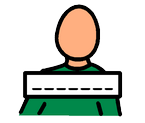 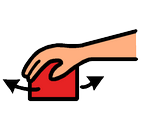 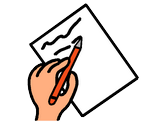 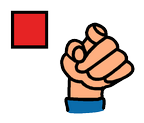 ____________________________



____________________________
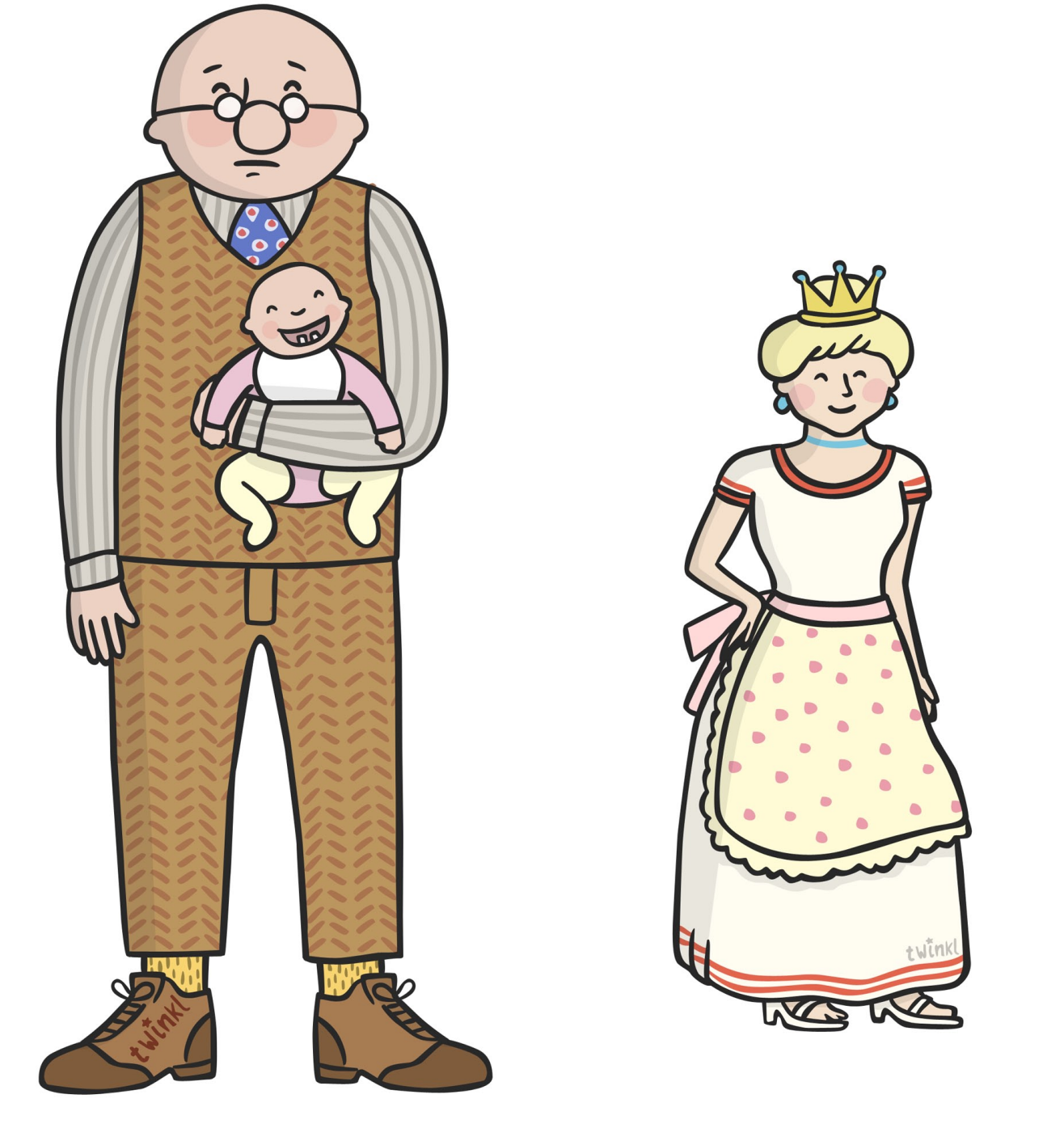 ____________________________



____________________________
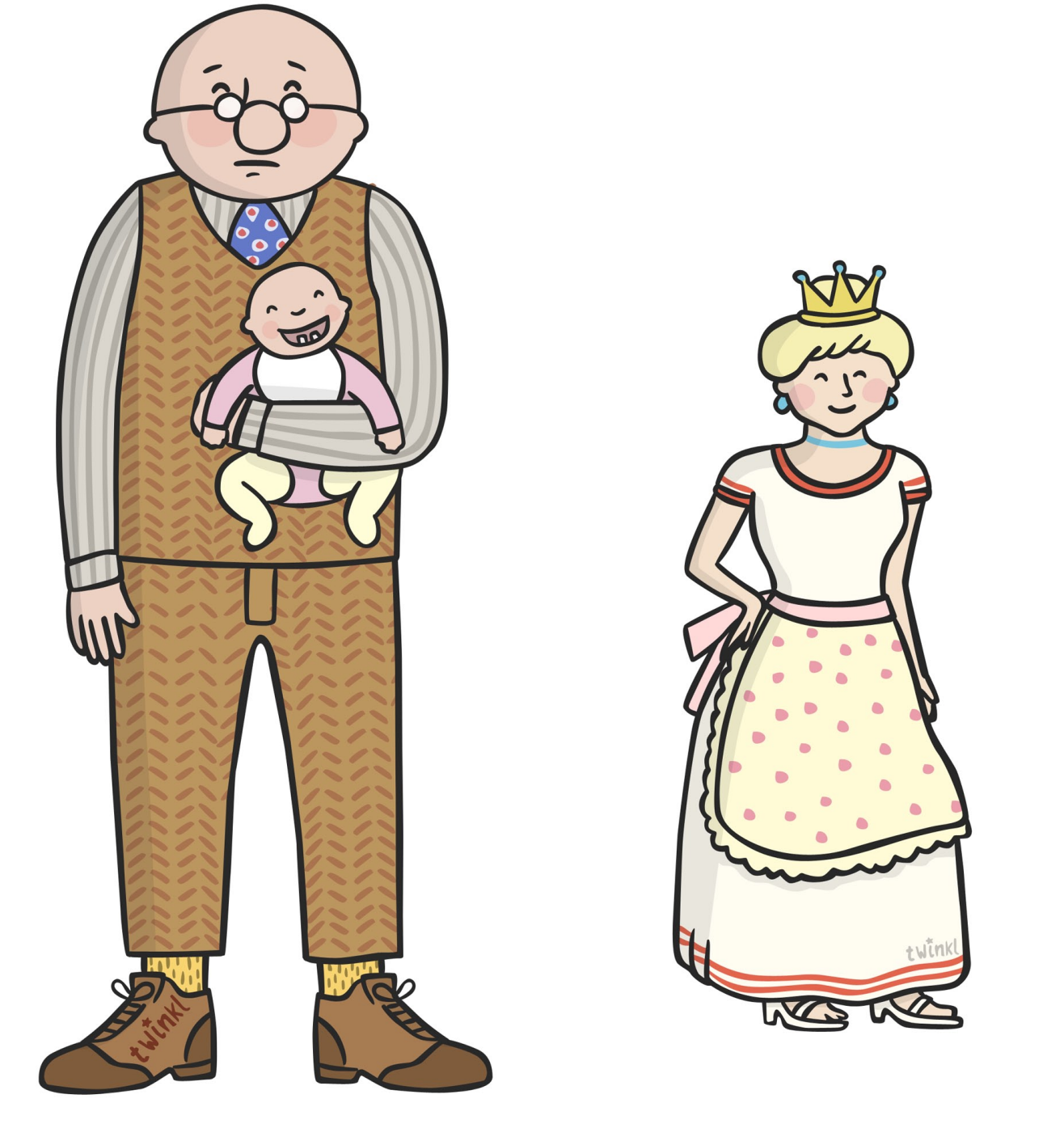 ____________________________



____________________________
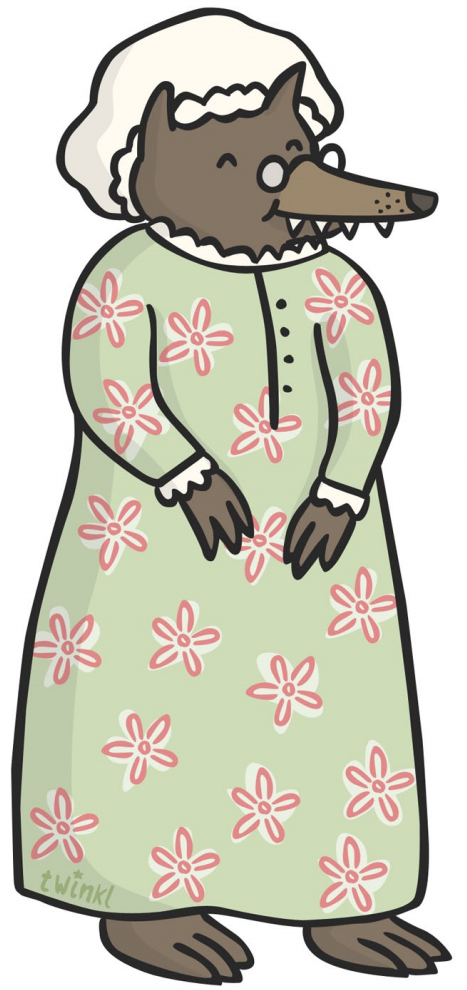